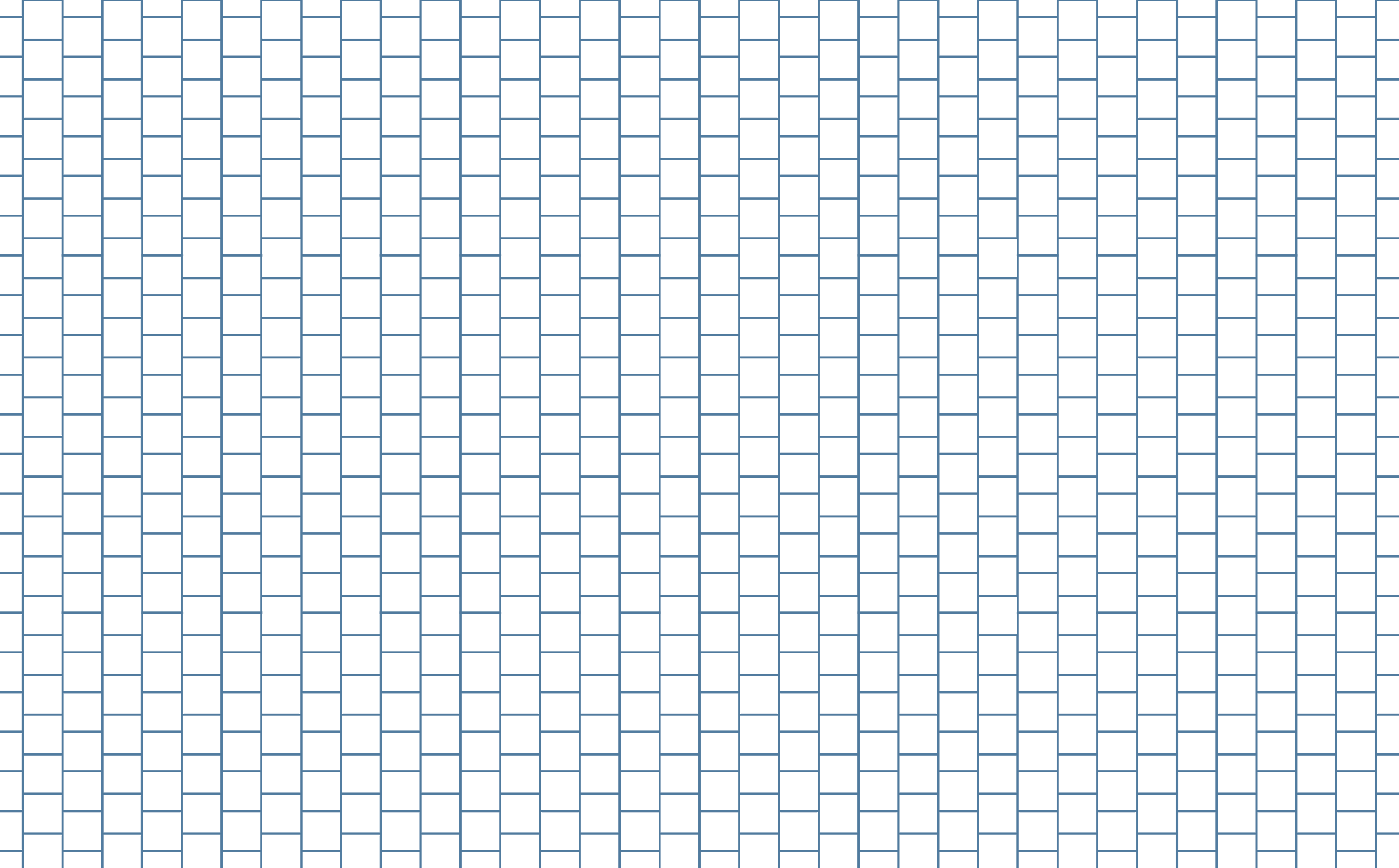 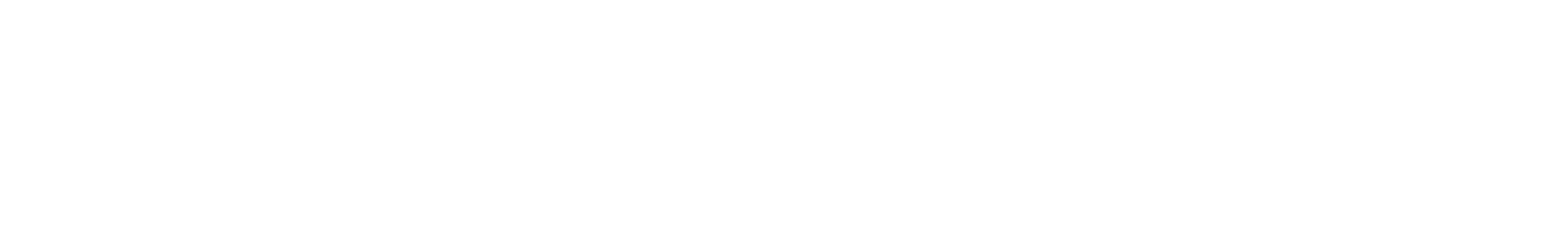 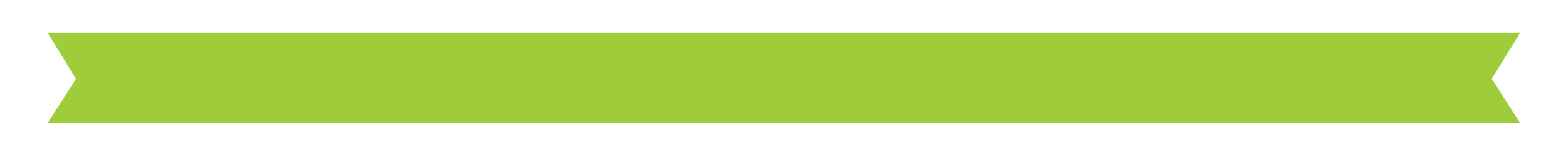 Acting Like an Algorithm (for Lower Levels)
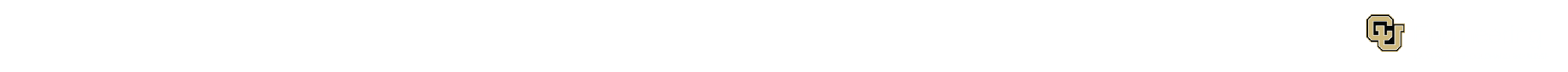 ACTING LIKE AN ALGORITHM
Activity
[Speaker Notes: Image by Alexi Drgac]
Results
[Speaker Notes: Image by Alexi Drgac]
Activity
[Speaker Notes: Image by Alexi Drgac and Michael Wakin]
Results
[Speaker Notes: Image by Alexi Drgac and Michael Wakin]
Activity
[Speaker Notes: Image by Alexi Drgac]
Results
Activity
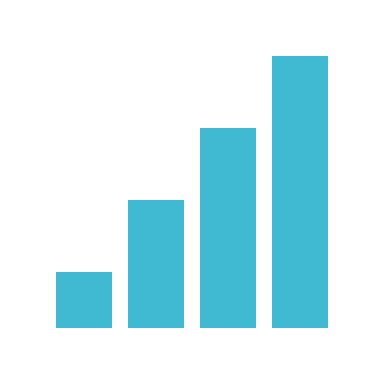 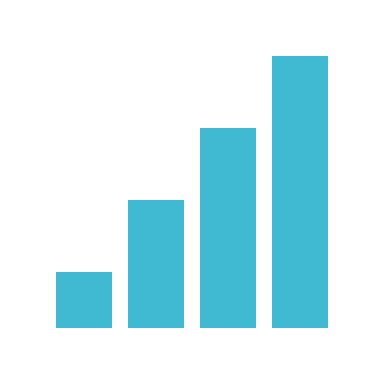 [Speaker Notes: Image by]
Results
[Speaker Notes: Image by]